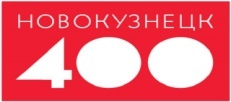 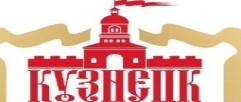 Педагогический совет «Организационный»
Подготовила:
Аношина Е.М.,
 ст. воспитатель
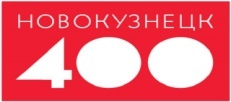 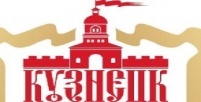 Повестка дня:
1. Анализ летней оздоровительной работы.
2. Обсуждение и утверждение годового плана работы педагогического коллектива.
3. Обсуждение и утверждение учебного плана и  расписания занятий.
4. Комплектование групп и расстановка педагогических кадров на 2021-2022 учебный год.
5. Итоги мониторинга освоения детьми 3-7 лет основной общеобразовательной программы дошкольного образования.
6. Обсуждение и утверждение плана работы инспектора по охране прав и защиты детства.
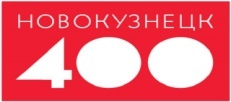 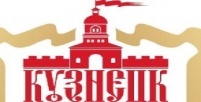 Анализ летней оздоровительной работы
Основная цель работы: создание максимально эффективных условий  для организации оздоровительной работы и развития познавательного интереса воспитанников.                                                                                                
Задачи:
1. Обеспечить охрану жизни и здоровья детей, предупреждение заболеваемости  и  травматизма. 
2. Реализовать систему мероприятий, направленную на оздоровление и физическое развитие воспитанников, их нравственное воспитание, развитие любознательности, познавательных способностей дошкольников.       
3. Осуществить педагогическое просвещение родителей по вопросам воспитания и оздоровления детей в летний период.
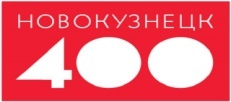 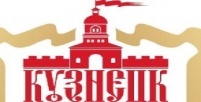 Летняя оздоровительная работа
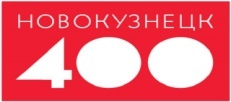 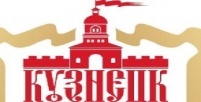 Летняя оздоровительная работа
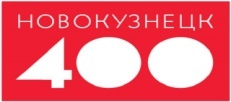 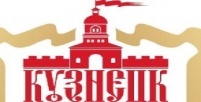 наблюдения
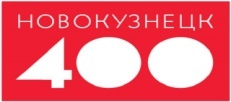 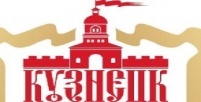 НАБЛЮДЕНИЯ
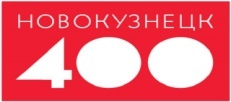 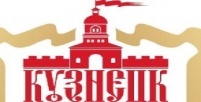 НАБЛЮДЕНИЯ
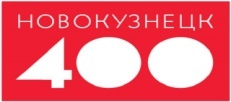 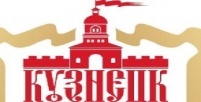 Годовой план работы педагогического коллектива
Цель деятельности ДОУ: на формирование общей культуры, развитие физических, интеллектуальных, нравственных, эстетических и личностных качеств, формирование предпосылок учебной деятельности, сохранение и укрепление здоровья детей дошкольного возраста.
ГОДОВЫЕ ПЕДАГОГИЧЕСКИЕ ЗАДАЧИна 2021- 2022 учебный год
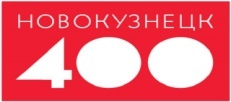 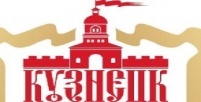 Задача 1.    Создать условия коррекционно-образовательной работы для формирования лексико-грамматических средств языка и связной речи у детей с общим недоразвитием речи.
 
 
Задача 2.    Развивать у дошкольников гражданскую сознательность и познавательные способности через ознакомление с малой Родиной.
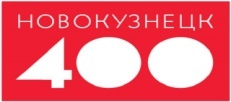 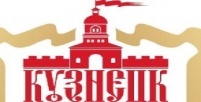 ПЕДАГОГИЧЕСКИЙ СОВЕТ
ТЕМА: «СЛОВООБРАЗОВАНИЕ-ОСНОВА ЯЗЫКОВЫХ ПРАВИЛ»
Цель: создать условия коррекционно-образовательной работы для формирования лексико-грамматических средств языка и связной речи у детей с общим недоразвитием речи.
План проведения:
1. Отчет о решении предыдущего педсовета.
2. Проблемы нарушения грамматического строя речи у детей с ОНР.
3. Перспективное планирование по формированию падежных конструкций у детей с ОНР.
4. План взаимодействия  специалистов по словообразованию у детей с ОНР.
5. Речевые ситуации (из опыта работы).
6. Результаты тематического контроля.
7. КВН «Говорунчик»
Приветствие
Разминка
Конкурс капитанов
Педагогические ситуации
Творческий блок
Решение педсовета.
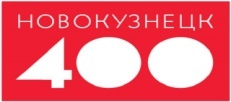 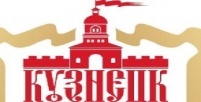 Педагогический совет
Тема: «По страницам города Новокузнецка» 
Цель: развивать у дошкольников гражданскую сознательность и познавательные способности через ознакомление с малой Родиной. 
План проведения: 
1.Отчет о решении предыдущего педсовета. 
2. Актуальность изобразительной деятельности в ДОУ.
3. Проекты: 
«Кукла в детских руках» (Новокузнецкий театр кукол) первая младшая группа
«Загадки Вселенной» (о Новокузнецком планетарии) вторая младшая группа 
«Уютный сад в Сибири» средняя группа (Сад металлургов)
«Кузнецкая матрёшка» старшая группа
«Бульвар героев» подготовительная к школе группа
4. Результаты тематического контроля. 
5. Решение педсовета.
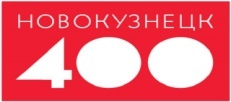 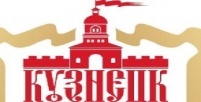 Педагогический совет«Итоговый»
Цель: проанализировать качество дошкольного образования в ДОУ.
1. SWOT-анализ воспитательно-образовательной работы (презентация, фотоотчет, мониторинг реализации программы дошкольного образования). 
2. SWOT-анализ коррекционно-развивающей работы (презентация, фотоотчет, мониторинг реализации программы дошкольного образования). 
3. Анализ заболеваемости и психофизического развития детей за год.
4. SWOT-анализ уровня готовности детей к школе.
5.Утверждение плана работы на летне-оздоровительный период.
6. Перспективы работы педагогического коллектива на новый учебный год.
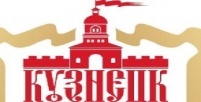 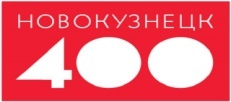 Семинары
Семинар теоретический
 «Развитие речи детей с ОНР»
1. Причины нарушения морфологической системы языка у детей с недоразвитием речи.
2. Задачи и содержание обучения связной речи
3.. Основные виды формирования связной речи 
4. Методы и приёмы, этапы коррекции лексико-грамматического строя и формирования связной речи:
приём словесного рисования
приёмы театрализации 
беседа по вопросам для закрепления знаний
работа над обогащением словаря 
5. Значение родного языка во всестороннем развитии дошкольников. 
6. Речь воспитателя как средство развития речи детей. Требования к речи педагога.
7. Аспекты формирования лексико-грамматического строя речи у детей дошкольного возраста.
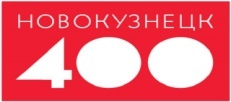 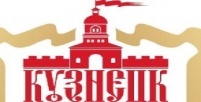 Семинары
Семинар практический
«Коррекционно-развивающие игры
 для детей   с ОНР»
1. Игры и упражнения для формирования навыков правильного употребления предлогов. 
2.  Презентация игр (из опыта работы).
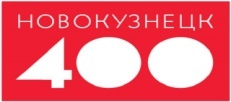 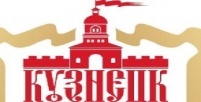 Семинары
Семинар теоретический
 «Особенности патриотического 
воспитания дошкольников 
через ознакомление с родным краем»
1. Современные формы и методы патриотического воспитания дошкольников.
2. «Семья – первая ступень патриотического воспитания».
3. Методические рекомендации по составлению перспективного плана работы по патриотическому воспитанию с включением краеведческого материала.
4. Анализ научно-методической литературы по патриотическому воспитанию дошкольников.
5. Организация предметно-развивающей среды по патриотическому воспитанию.
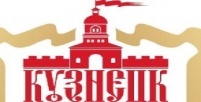 Семинары
Семинар практический 
«Путешествие по историческим  местам города Новокузнецка»
1. Презентация игр по патриотическому воспитанию.
Консультации   для    педагогов
1. «Преемственность в работе логопеда и воспитателя по формированию лексико – грамматических средств речи у дошкольников с общим недоразвитием речи»                                    октябрь


2. «Легендарная история города Новокузнецка» «Легендарная история города Новокузнецка»
январь
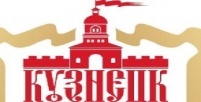 Мастер- класс
Кузбасская  ярмарка 
«Образование. Карьера»
 »Дети азии» 

«Письмо ветерану»
Что каждый из вас может продать?
Методические рекомендации, разработки, проекты, дидактические игры и др.
Пусть каждый из вас спросит себя 
что я сделал?
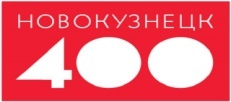 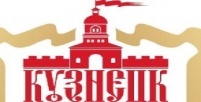 Профессиональный конкурс «Лесенка успеха»
Цель: развитие творческой деятельности педагогов, роста профессионального мастерства участников конкурса, распространение опыта работы, использование ИКТ в профессиональной деятельности, выявление лучших педагогов ДОУ.
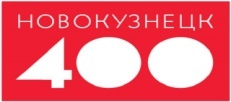 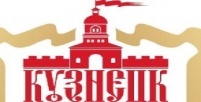 Выставка детского творчества
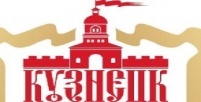 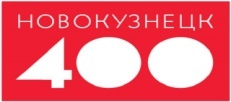 Выставка детского творчества
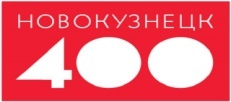 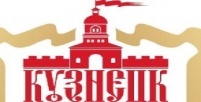 Выставки  детского творчества
Вести из леса
                                               сентябрь
        
Пешеход, дорога, улица!
                                                      октябрь
Пожарная безопасность
                                             ноябрь
Новогодняя игрушка
                                   декабрь
Оформление группы к новому году
                                                     декабрь
воспитатели всех возрастных групп
Оформление к дню Победы
май
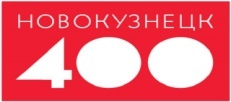 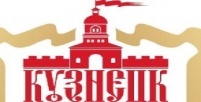 КОРРЕКЦИОННО-РАЗВИВАЮЩАЯ РАБОТА в группах раннего возраста октябрь
Подготовка к совещанию
«Игры в адаптационный период» (опыт работы)
Памятка для воспитателей «Организация педпроцесса в период адаптации»
Оформление карт комплексного исследования ребенка раннего возраста.
Заполнение листов адаптации вновь поступивших детей.
Изучение нормативов физического и психического развития ребенка.
Разработка консультаций, памяток для родителей.
Повестка дня:
Адаптация детей к условиям ДОУ
Физическое развитие и здоровье
Характеристика нервно-психологического развития детей раннего возраста
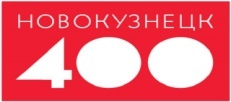 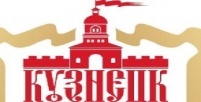 КОРРЕКЦИОННО-РАЗВИВАЮЩАЯ РАБОТА в группах раннего возраста январь
Подготовка к совещанию
Сенсорное развитие детей раннего возраста
Оформление карт комплексного исследования ребенка раннего возраста.
Контроль «Организация предметно-развивающей среды по познавательному развитию детей раннего возраста»
Разработка консультаций, памяток для родителей.
Повестка дня
Результаты нервно-психологического развития детей раннего возраста на середину года.
Результаты контроля «Организация предметно-развивающей среды по познавательному развитию детей раннего возраста»
Результаты анкетирования родителей «Как прошла адаптация вашего ребенка?»
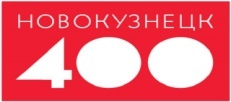 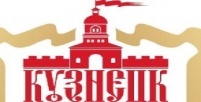 КОРРЕКЦИОННО-РАЗВИВАЮЩАЯ РАБОТА в группах раннего возраста апрель
Подготовка к совещанию
Методические рекомендации «Игры, развивающие мышление»
Проведение консультации «Музыка в развитии детей раннего возраста»
Оформление карт комплексного исследования ребенка раннего возраста.
Разработка консультаций, памяток для родителей.
Повестка дня
Динамика нервно-психологического развития детей.
Организация познавательной и игровой деятельности детей раннего возраста (из опыта работы).
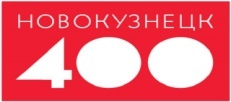 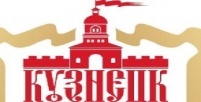 Медико – психолого-педагогические совещания  в  группах  с ОНРоктябрь
Комплектование групп детей 
с нарушением речи 
1.Комплектование групп детей с нарушением речи.
2. Результаты мониторинга освоения детьми образовательной программы ДОУ.
3.Результаты психолого-педагогической диагностики готовности детей к школьному обучению.
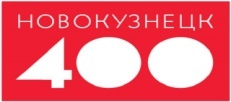 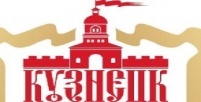 Медико – психолого-педагогические совещания  в  группах  с ОНРянварь
Освоение детьми содержания реализуемых программ
1. О результатах коррекционно-развивающей работы в первом полугодии.
2. Результаты  психолого-педагогической диагностики за первое полугодие.
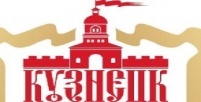 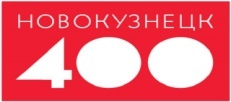 Медико – психолого-педагогические совещания  в  группах  с ОНРапрель
Результаты коррекционно-развивающей работы  за 2021-2022 учебный год
1.Итоги коррекционной работы  за учебный год.
2. Результаты мониторинга освоения детьми образовательной программы ДОУ. 
3.Результаты диагностики готовности  к школьному обучению детей группы.
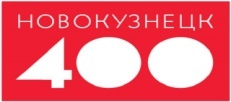 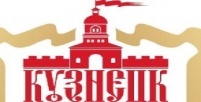 КОНТРОЛЬНО-ИНСПЕКЦИОННАЯ ДЕЯТЕЛЬНОСТЬ
Мониторинг  
внутриучрежденческого контроля 
Безопасность в ДОУ
Организация физкультурно-оздоровительной работы
Организация воспитательно-образовательного процесса
Организация питания
Контроль за организацией взаимодействия с родителями
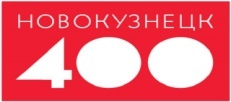 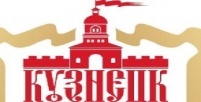 Персональный контроль
1. Деятельность педагогов, претендующих на квалификационную категорию
2. Деятельность молодых специалистов и вновь принятых педагогов
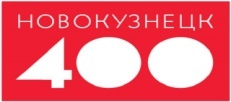 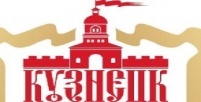 Контроль коррекционно-развивающей работы
Контроль коррекционно-педагогического процесса по преодолению ОНР 
у воспитанников
Организованная деятельность (занятия)
Совместная деятельность воспитателя с детьми
Совместная деятельность детей
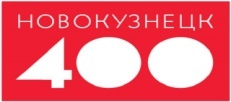 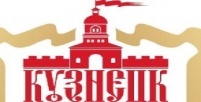 Контроль психологической готовности детей к школе
Углубленная психолого-педагогическая диагностика детей 
Интеллектуальная готовность
Мотивационная готовность к обучению в школе
Социальная готовность
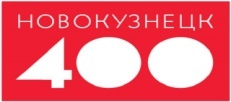 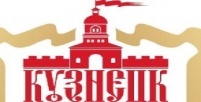 Контроль медико-педагогической работы в ДОУ
Санитарное состояние и содержание участка
Санитарно-гигиеническое состояние помещений
Организация питания
Соблюдение двигательного режима на прогулке и в течении дня
Проведение физкультурных занятий 
Проведение оздоровительных мероприятий в режиме дня